Международные практики и локальные перспективы развития микроквалификаций
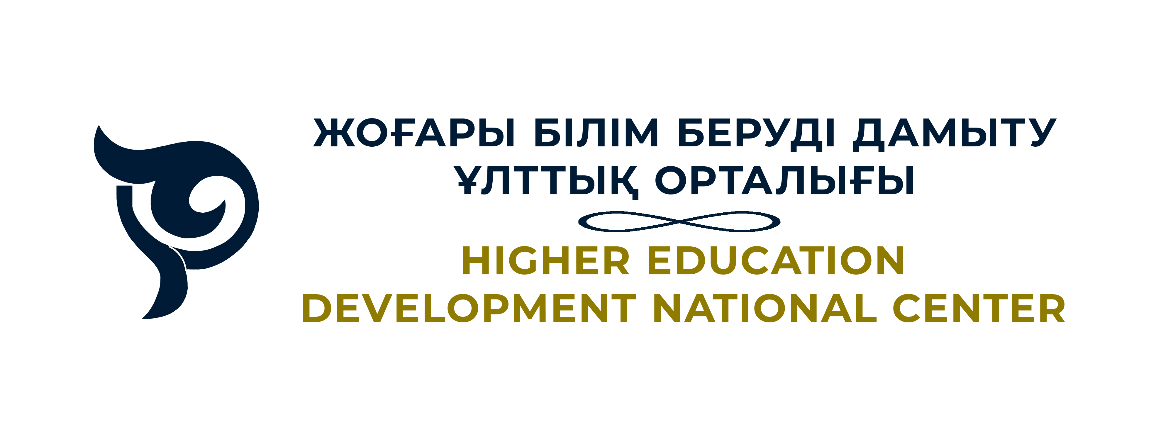 г. Алматы, 2025
А.А.Нурмагамбетов
МИКРОКВАЛИФИКАЦИИ – НОВЫЙ ТРЕНД
Непрерывное обучение остается ключевой темой Европейских политических документов на протяжении двух последних десятилетий. Оно упоминается во всех 10 коммюнике, подписанных министрами, ответственными за высшее образование в рамках Европейского пространства высшего образования, начиная с Болонской декларации 1999 года и Парижской декларации 1998 года. 
Еще одним повторяющимся термином в этих документах является трудоустройство, с акцентом на развитие навыков и адаптацию к изменениям в обществе. 
В Римском (2020) и Тиранском (2024) коммюнике включено новое понятие микроквалификаций, которые рассматриваются как способ поддержки непрерывного обучения и развития профессиональных, культурных и универсальных навыков на разных этапах жизни.
ЕВРОПЕЙСКИЙ ПОДХОД К МИКРОКВАЛИФИКАЦИЯМ
МАРИЯ ГАБРИЭЛЬ,
Комиссар Еврокомиссии по инновациям, 
исследованиям, культуре, образованию и молодежи
«Микроквалификации являются новой темой в высшем образовании на национальном и европейском уровне, а также во всем мире. Эта тема тесно связана с более широкой дискуссией о том, как сделать возможности обучения на протяжении всей жизни более доступными, доступными и гибкими, чтобы реагировать на социальные вызовы и идти в ногу с социальными, экономическими и технологическими изменениями».
ЕВРОПЕЙСКИЙ УЧЕБНЫЙ ФОНД
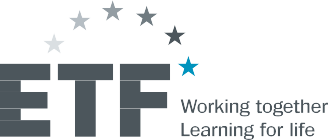 Микроквалификации - это новое явление во всем мире. Они играют важную роль в поддержке повышения квалификации и переквалификации в ответ на преобразования на рынках труда. Новые технологии и переход к «зеленым» и цифровым технологиям меняют спрос на профессиональные навыки, и для такого перехода людям нужно будет постоянно обновлять свои знания и обеспечивать, чтобы их обучение было более адаптировано к индивидуальным потребностям. 

Микроквалификации предназначены для предоставления обучающимся конкретных знаний, навыков и компетенций, которые отвечают социальным, личным, культурным потребностям и потребностям рынка труда.
ТИРАНСКОЕ КОММЮНИКЕ, МАЙ 2024 Г.
Потребность в непрерывном обучении в обществе растет, особенно для всех тех, кто нуждается или желает новых компетенций для повышения своего профессионального, личного или гражданского потенциала. Пути обучения должны быть гибкими, надлежащим образом предоставляемыми, гарантированно качественными и признанными. Они должны способствовать инклюзивности, повышению квалификации и переподготовке и соответствовать требованиям учащихся, меняющимся обществам и рынкам труда. Это также включает признание предыдущего обучения и новые формы предоставления образования, такие как микроквалификации. Мы обязуемся поощрять такие гибкие пути обучения во всех программах высшего образования.
Необходимо пересмотреть Руководство по использованию ECTS 2015 к 2027 году, чтобы усилить его ключевые функции и адаптировать к текущим разработкам, включая микроквалификации.
МИКРОКВАЛИФИКАЦИИ – РЕЛЕВАНТНЫЙ ОТВЕТ НА ВЫЗОВЫ РЫНКА ТРУДА
Микроквалификации предназначены для предоставления обучающимся определенных знаний, навыков и компетенций, которые отвечают общественным, личным, культурным или трудовым потребностям
Способ увеличения и диверсификации непрерывного обучения для поддержки индивидуальных путей обучения и расширения доступа к высшему образованию
Они обеспечивают своевременный ответ на потребности обучающихся и рынка труда
Сотрудничество системы образования и рынка труда является важным аспектом предоставления микроквалификаций
ЧТО ДАЮТ МИКРОКВАЛИФИКАЦИИ?
Новый импульс и изменение видения:
Гибкость образования. Микроквалификации не альтернатива, а дополнение к полным степеням
Повышение квалификации и переподготовки в соответствии с быстро меняющимся спросом на навыки
Переосмысление роли высшего образования в непрерывном обучении.
Сотрудничество между вузами или между вузами и другими альтернативными поставщиками образовательных услуг
Cooperation on micro-credentials
MICROBOL 
Analyse the state of play on micro-credentials in the 35 participating countries
MARTe 
Text-mining applied to learning outcomes of micro-credentials to assess their consistency
TPG-LRC Core
Practical tool to support HEIs in developing, quality assurance and recognition of micro-credentials
MICROCASA
Survey targeted to HEIs to gather information on the state of play on micro-credentials 
MicroGear
Supporting policy and legislation reforms aimed at the introduction of micro-credentials into the regulation and educational practice in Armenia and Georgia.
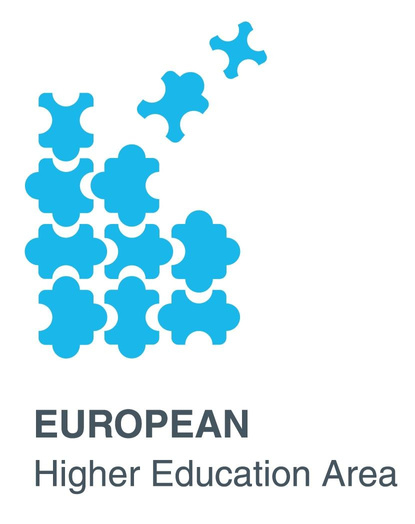 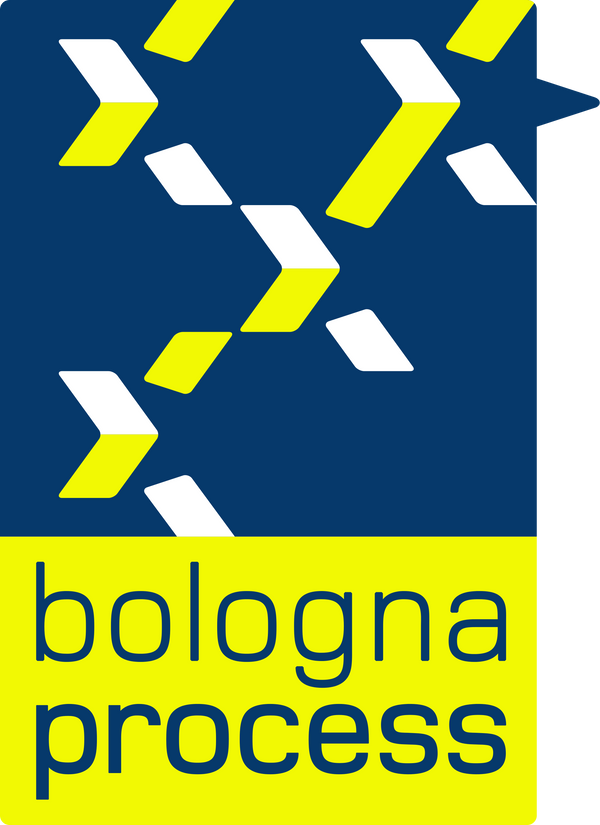 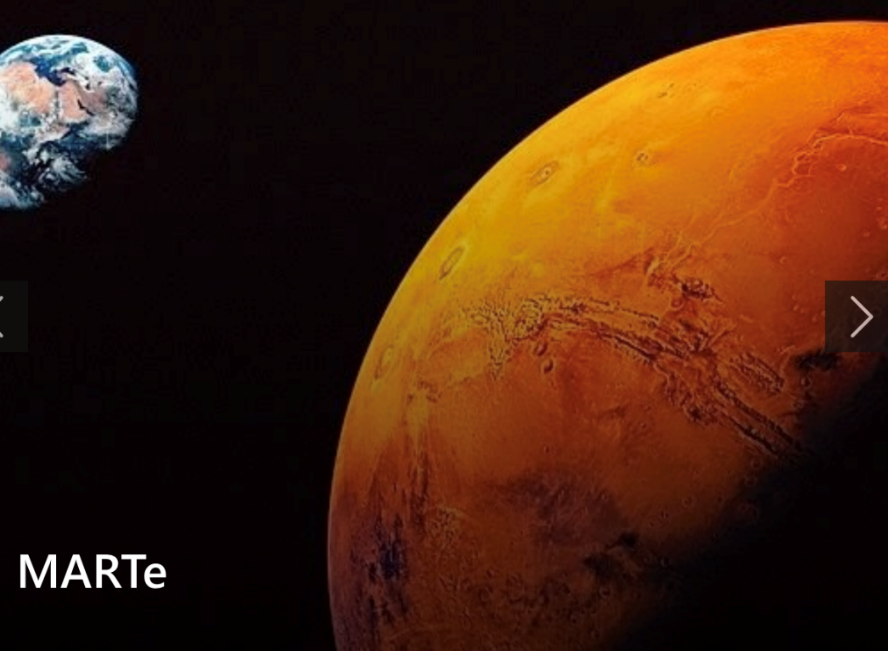 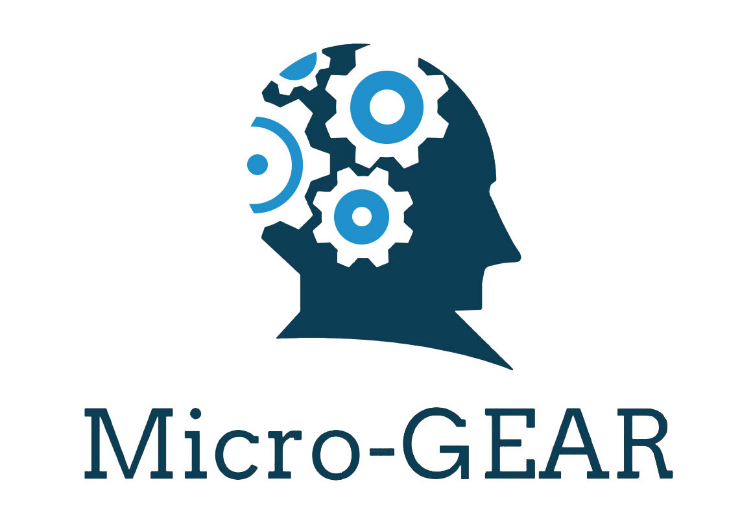 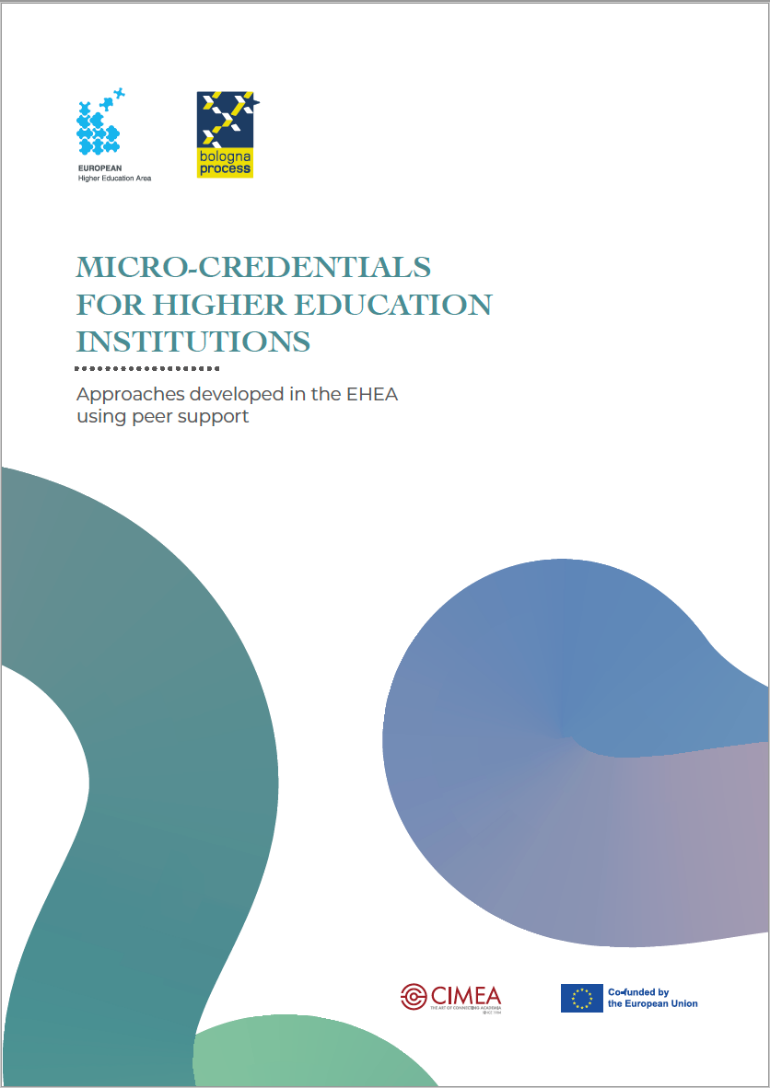 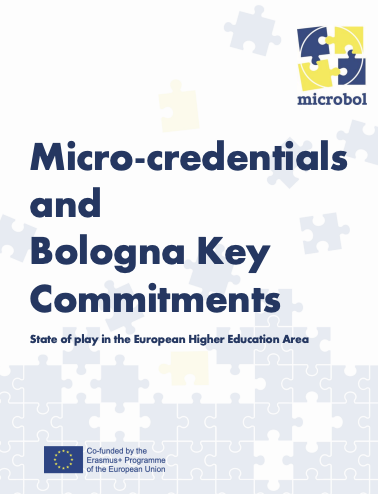 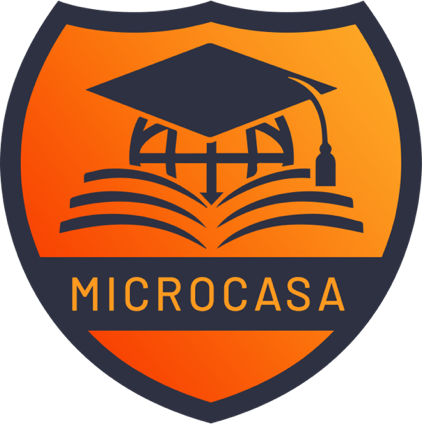 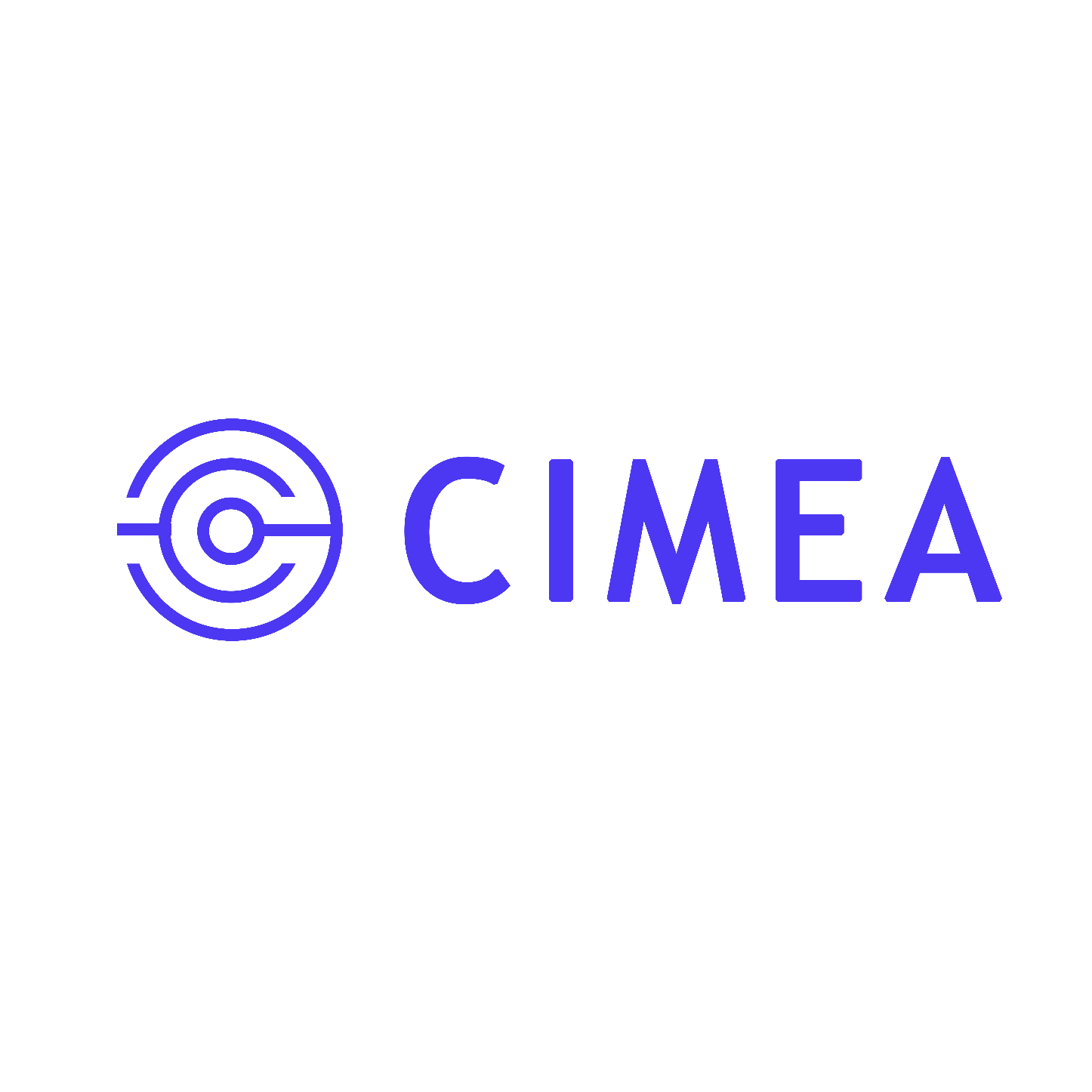 Проект MICROBOL: основные рекомендации
Обеспечение качества в соответствии с ESG
ESG применяются ко всем уровням  высшего образования, предлагаемым в ЕПВО, независимо от формата, продолжительности и способа предоставления. Следовательно, они могут использоваться как вузами, так и альтернативными провайдерами в случае, если они предоставляют микроквалификации на уровне высшего образования
Признание
Микроквалификации могут предлагаться высшими учебными заведениями или признаваться ими с использованием процедур признания в соответствии с Лиссабонской конвенцией о признании или признанием предыдущего обучения, где это применимо.
Результаты обучения и ECTS

Использование ECTS для микроквалификаций должно соответствовать версии Руководства пользователя 2015 года, что является ключевым обязательством в ЕПВО. Основная цель ECTS — описать часть обучения в форме, прозрачной и понятной для других.
Уровень рамок квалификаций
Микроквалификации должны быть включены в НРК, когда это возможно. Решение о включении микроквалификаций в национальные рамки должно приниматься на национальном уровне. Эти критерии могут включать, размер, наименование, ценность и обеспечение качества микроквалификаций.
Оценка результатов обучения
Оценка проводится признанными на национальном уровне высшими учебными заведениями или другими признанными оценщиками в рамках национальной системы обеспечения качества.
МИКРОКВАЛИФИКАЦИИ - ОСНОВНЫЕ ХАРАКТЕРИСТИКИ
Микроквалификации можно рассматривать как способ адаптации предложения по обучению и демонстрации приобретенных знаний, навыков и компетенций.
Связь между образованием и исследованиями: микроквалификации могут способствовать плавной передаче знаний, возможностям обучения на благо общества
Микроквалификации можно получить до, во время и после программ высшего образования, а также как новый способ подтверждения компетенций, приобретенных ранее в жизни
Микроквалификации полученные студентом, являются переносимыми и могут быть объединены в более крупные квалификации
Реестры микроквалификаций могут быть важным источником информации для учащихся
Сертификаты для микроквалификаций могут выдаваться во многих форматах
СЕРТИФИКАТ МИКРОКВАЛИФИКАЦИИ (I)
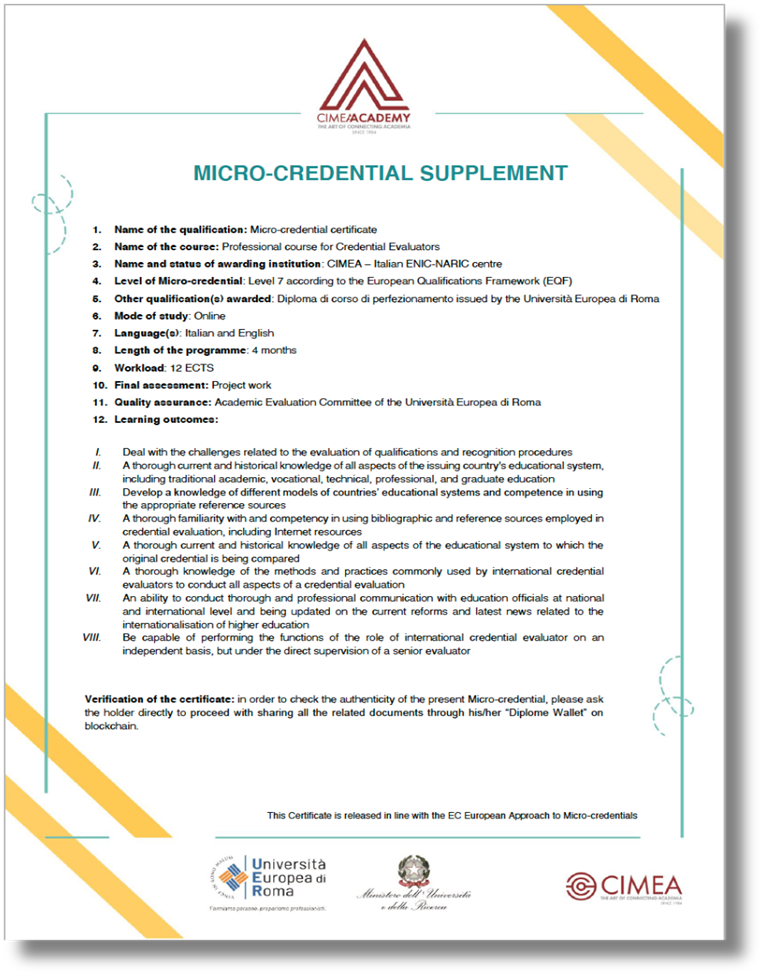 идентификация учащегося
название микроквалификации
страна(ы)/регион(ы) эмитента
орган(ы), выдающий(ие)
дата выдачи
уровень (и цикл, если применимо) НРК, если применимо
оценка
форма участия в учебной деятельности
условная рабочая нагрузка, необходимая для достижения результатов обучения (в ECTS, где это возможно)
тип обеспечения качества, используемого для поддержки микроквалификации
результаты обучения
СЕРТИФИКАТ МИКРОКВАЛИФИКАЦИИ (II)
Результаты обучения, подтверждают, что знает, понимает или может делать обучившийся.
Оценка основана на четко определенных стандартах
Сертификат имеет самостоятельную ценность и может также способствовать или дополнять другие документы об образовании, в том числе посредством признания предыдущего обучения.
Сертификат соответствует стандартам, требуемым соответствующим обеспечением качества.
Сертификат обеспечивает переход к непрерывному обучению, направленному на удовлетворение разнообразных образовательных потребностей молодежи и взрослых, а также позволяет выстроить гибкие траектории обучения,
ВИДЫ МИКРОКВАЛИФИКАЦИЙ
Отдельный курс/модуль в рамках полной программы обучения. Объем варьируется от 1 до 6 академических кредитов
Краткосрочные курсы, ориентированные на потребности рынка труда
Курсы в рамках непрерывного обучения (LLL) и образования взрослых

	Завершившим курс выдаётся сертификат, который может быть включён в приложение к диплому или использоваться отдельно.
1. Маркетинг и цифровая реклама
Микроквалификация: «Создание рекламных кампаний в Google Ads»
Трудовая функция: Разработка, запуск и управление рекламными кампаниями.
Связь: Микроквалификация по Google Ads дает навыки настройки таргетинга, управления ставками и анализа эффективности, что необходимо маркетологам и специалистам по рекламе для успешного выполнения их основных обязанностей по привлечению клиентов.
2. Анализ данных
Микроквалификация: «Анализ данных в Excel и визуализация результатов»
Трудовая функция: Обработка данных, создание отчетов и аналитических сводок.
Связь: Навыки анализа данных в Excel необходимы аналитикам и бухгалтерам для выполнения ежедневных обязанностей, включая подготовку отчетности, создание сводок и визуализацию ключевых показателей.
Примеры микроквалификаций, ориентированных на выполнение конкретных трудовых функций (I)
Примеры микроквалификаций, ориентированных на выполнение конкретных трудовых функций (II)
3. Управление проектами
Микроквалификация: «Основы Scrum и Agile»
Трудовая функция: Управление проектами с применением гибких методологий.
Связь: Знание методологий Scrum и Agile позволяет менеджерам проектов планировать задачи, управлять командной работой и отслеживать ход выполнения проектов. Это критично для их работы в ИТ и других сферах, где внедрены гибкие подходы.
4. Кибербезопасность
Микроквалификация: «Основы кибербезопасности для сотрудников»
Трудовая функция: Защита данных и предотвращение кибератак.
Связь: Навыки кибербезопасности позволяют сотрудникам выявлять фишинговые атаки, использовать безопасные методы хранения данных и защищать конфиденциальную информацию, что входит в обязанности работников, особенно в финансовом секторе.
МИКРОКВАЛИФИКАЦИИ – МЕЖДУНАРОДНЫЙ ОПЫТ
Европейский Союз (ЕС)
Австралия
США
Сингапур
Образовательные программы (ОП): 
Университет Маастрихта (Нидерланды) предлагает микроквалификации в области устойчивого развития и управления проектами. Каждая программа - 5–10 ECTS, интегрируемых в основную магистерскую или бакалаврскую программу.
Университет Хельсинки (Финляндия) курсы по цифровой трансформации и искусственному интеллекту, направленные на профессионалов.
Процесс признания:
Используются цифровые сертификаты (например, Europass Digital Credentials), которые легко встраиваются в портфолио выпускника и могут быть признаны работодателями и образовательными учреждениями в разных странах ЕС.
Студенты могут переносить кредиты, полученные за микрокурсы, в основные программы через систему ECTS.
Образовательные программы (ОП):
Университет Дикина (Deakin University) предлагает микроквалификации в области анализа данных и управления проектами. Длительность от 6 до 12 недель и обеспечивает навыки, которые можно сразу применить на рабочем месте.
Австралийский национальный университет (ANU) предоставляет микроквалификации по климатическим изменениям, которые включают практическую работу в виде кейсов.
Процесс признания:
Микроквалификации интегрированы в Австралийскую НРК (AQF), это позволяет студентам использовать полученные сертификаты для доступа к более высоким уровням образования или для трудоустройства.
Курсы признаны работодателями, поскольку они разрабатываются совместно с индустриальными партнерами.
Образовательные программы (ОП):
SkillsFuture предлагает микроквалификации -искусственный интеллект, финансы и управление логистикой. Каждая программа ориентирована на быстрое обучение с использованием онлайн-платформ.
Процесс признания:
Разработана централизованная платформа для сертификации SkillsFuture, где микроквалификации признаны как часть национального профессионального развития.
Работодатели получают налоговые льготы за привлечение сотрудников, прошедших обучение по микроквалификациям.
Образовательные программы (ОП):
Колледж Сент-Мэри (Mary’s College) предлагает микроквалификации в области кибербезопасности. Программа включает 10 модулей, каждый из которых посвящен конкретному аспекту работы в этой сфере.
Университет штата Вашингтон сотрудничает с Amazon и Microsoft для разработки микрокурсов по облачным технологиям.
Процесс признания:
Цифровые бейджи и сертификаты, выданные через платформы Credly и Coursera, включают детальную информацию о навыках и достижениях студента.
Работодатели активно используют эти данные при найме сотрудников.
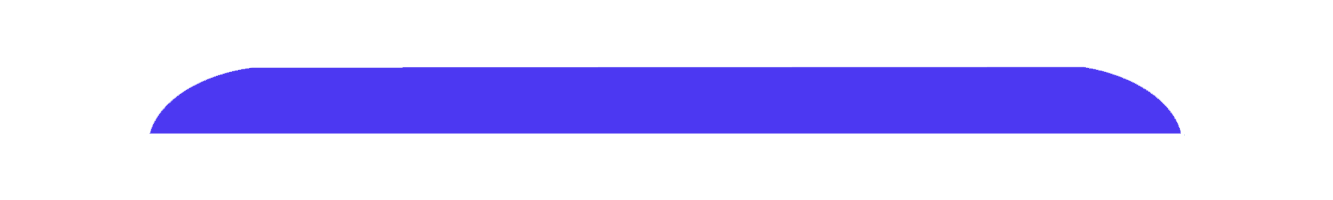 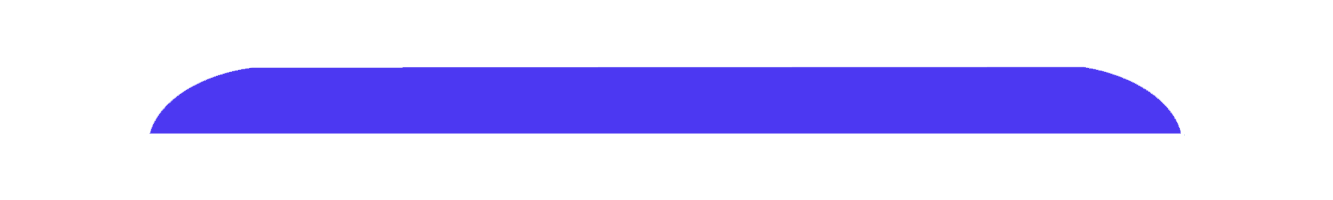 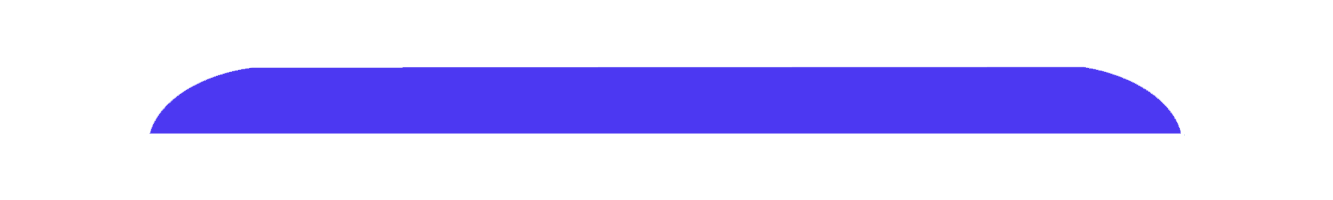 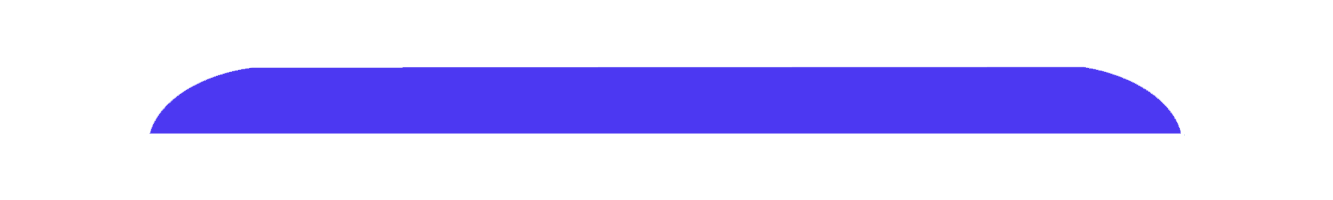 Барьеры: Разнородность подходов между странами. Не все университеты готовы интегрировать микроквалификации в свои традиционные программы. 
Недостаток осведомленности среди работодателей о ценности микроквалификаций.
Барьеры: Сопротивление среди некоторых академических кругов, которые считают микроквалификации угрозой традиционным программам. Недостаточная увлеченность региональных образовательных институтов в процесс разработки программ.
Барьеры: Нерегулируемость стандартов: некоторые курсы признаются только в определённых секторах. 
      Высокая стоимость обучения для студентов без субсидий.
Барьеры: Конкуренция между государственными и частными провайдерами.
МИКРОКВАЛИФИКАЦИИ В КАЗАХСТАНЕ
ПЕРЕЧЕНЬ НОРМАТИВНЫХ ПРАВОВЫХ АКТОВ
от 27 июля 2007 года № 319-III
ЗАКОН РК «ОБ ОБРАЗОВАНИИ»
Статья 21. Образовательные программы высшего образования
… Образовательные программы высшего образования включают дисциплины обязательного компонента и компонента по выбору.
      В рамках компонента по выбору обучающийся при определении индивидуальной траектории обучения может выбирать:
      1) дисциплины по основной образовательной программе;
      2) дисциплины по дополнительной образовательной программе.
      Порядок и объем освоения дисциплин по основной и дополнительной образовательным программам устанавливаются правилами организации учебного процесса по кредитной технологии обучения.
      Перечень образовательных программ высшего образования содержится в реестре образовательных программ.

Статья 23. Образовательные программы дополнительного образования
1. Образовательные программы дополнительного образования направлены на удовлетворение всесторонних потребностей обучающихся, воспитанников и специалистов с ориентиром на результаты обучения и соответствие национальной рамке квалификаций и отраслевым рамкам квалификаций.
2. Образовательные программы дополнительного образования в зависимости от содержания и направленности подразделяются на:
      1) программы дополнительного образования обучающихся и воспитанников;
      2) программы повышения квалификации специалистов, направленные на развитие профессиональных компетенций, адекватных современным требованиям;
      2-1) программы переподготовки специалистов, направленные на получение квалификации, с учетом потребностей рынка труда;
      3) постдокторские программы, направленные на углубление научных знаний, решение научных и прикладных задач по специализированной теме под руководством ведущего ученого.
ЗАКОН РК «О ПРОФЕССИОНАЛЬНЫХ КВАЛИФИКАЦИЯХ»
от 4 июля 2023 года № 14-VIII ЗРК
5) профессия – род занятий, осуществляемый физическим лицом и требующий определенной квалификации для его выполнения;
6) реестр профессий – систематизированный в электронной форме свод информации по профессиям, по которым осуществляется признание профессиональных квалификаций;
8) профессиональная квалификация – степень профессиональной подготовки, характеризующая владение компетенциями, требуемыми для выполнения трудовых функций по профессии;
9) признание профессиональной квалификации – процедура оценки и принятия решения о соответствии кандидата требованиям профессиональных стандартов, а при их отсутствии – квалификационным требованиям;
10) центр признания профессиональных квалификаций – юридическое лицо, аккредитованное в порядке, установленном законодательством Республики Казахстан, осуществляющее признание профессиональных квалификаций;
13) документ о признании профессиональной квалификации – документ, удостоверяющий соответствие профессиональной квалификации кандидата требованиям, предъявляемым к выполнению трудовых функций по определенной профессии;
16) компетенция – способность применять навыки, позволяющие выполнять одну или несколько профессиональных задач, составляющих трудовую функцию;
КОНЦЕПЦИЯ РАЗВИТИЯ ВЫСШЕГО ОБРАЗОВАНИЯ И НАУКИ 
В РЕСПУБЛИКЕ КАЗАХСТАН НА 2023 – 2029 ГОДЫ (I)
(с изменениями, внесенными ПП РК от 14.06.2024 № 471)
На всех уровнях и ступенях будет реализована возможность приобретения микроквалификаций, учета результатов нано-обучения ("Nanodegree"/ "Наностепень"), что позволит в короткие сроки приобретать необходимые профессиональные навыки, строить свою индивидуальную траекторию обучения и устранять пробелы в знаниях.
Гражданам будет предоставлена возможность получать знания, навыки и компетенции через различные формы обучения, в том числе и через массовые открытые	онлайн-курсы	(далее	- МООК),	предлагаемые такими мировыми провайдерами, как Coursera, edX, Udacity;
 МООК имеют разнообразную тематику, предоставляют свободный график обучения и доступны для широких слоев населения. Высшими учебными заведениями также разработаны МООК и оказываются онлайн образовательные услуги. 
Для обеспечения доступа широких слоев населения к онлайн-обучению, существующие	платформы 	будут	интегрированы и переориентированы на выдачу электронных свидетельств.
Сертификаты и кредиты, полученные через краткосрочные курсы, будут переведены в "Stackable degree" (наращиваемые степени).
КОНЦЕПЦИЯ РАЗВИТИЯ ВЫСШЕГО ОБРАЗОВАНИЯ И НАУКИ 
В РЕСПУБЛИКЕ КАЗАХСТАН НА 2023 – 2029 ГОДЫ (II)
(с изменениями, внесенными ПП РК от 14.06.2024 № 471)
Глава 1. Развитие высшего и послевузовского образования
Новые minor-программы и микроквалификации, которые студент получает наравне с основной образовательной программой, позволят сократить продолжительный путь подготовки педагогов по современным требованиям. Minor-программы могут включать дисциплины по организации деятельности классных руководителей, педагогов-ассистентов в инклюзивных школах и т.д. с обязательным прохождением педагогической практики. Отдельные Minor-программы и микроквалификации будут направлены на формирование навыков структурированной и систематической поддержки учеников обычной школы, испытывающих легкие трудности в обучении или имеющих особые образовательные потребности.
Minor-программы и программы микроквалификаций по всем направлениям подготовки в соответствии с профессиональными стандартами предоставляют возможность студентам прохождения сертификации по квалификациям 4-5 уровней Национальной рамки квалификаций и, начиная со 2–3 годов обучения, выйти на рынок труда.
В ОВПО в рамках основной образовательной программы студентам будут предлагаться minor-программы и (или) микроквалификации по изучению методики технического и профессионального образования для получения достаточного объема компетенций, необходимых для работы в колледжах мастерами производственного обучения и инженерами-педагогами. Студентам будет предоставлена возможность в рамках дуального обучения проходить производственную практику в колледже в качестве преподавателей спецдисциплин или мастеров.
КОНЦЕПЦИЯ РАЗВИТИЯ ВЫСШЕГО ОБРАЗОВАНИЯ И НАУКИ 
В РЕСПУБЛИКЕ КАЗАХСТАН НА 2023 – 2029 ГОДЫ (III)
(с изменениями, внесенными ПП РК от 14.06.2024 № 471)
Глава 2. Развитие обучения в течение всей жизни
В связи с внедрением minor-программ и микроквалификаций будут внесены изменения в систему оплаты труда и классификатор профессий.
На всех уровнях и ступенях будет реализована возможность приобретения микроквалификаций, учета результатов нано-обучения ("Nanodegree"/ "Наностепень"), что позволит в короткие сроки приобретать необходимые профессиональные навыки, строить свою индивидуальную траекторию обучения и устранять пробелы в знаниях.
Организациями образования и провайдерами неформального образования при поддержке местных исполнительных органов на безвозмездной основе будут проведены различные мастер-классы, вебинары и семинары для граждан о преимуществах микроквалификации и нано-обучения для получения навыков и компетенций, позволяющих вести самостоятельную трудовую деятельность, и для достижения соответствующего уровня образования.
Повышение цифровых компетенций граждан будет продолжено через систему подготовки, переподготовки кадров и получения микроквалификаций в сфере ИКТ.
ГОСУДАРСТВЕННЫЙ ОБЩЕОБЯЗАТЕЛЬНЫЙ СТАНДАРТ ВЫСШЕГО ОБРАЗОВАНИЯ
ОВПО самостоятельно осуществляет признание результатов обучения неформального образования, в том числе микроквалификаций, нано-кредитов и наращиваемых степеней (Stackable degree (стакэбл дегри)) (ГОСО пункт 22)
Микроквалификация –набор знаний, навыков и компетенций, полученный по завершению короткого периода обучения, позволяющий выполнять отдельные трудовые функции (ГОСО пункт 1, 9-1)
Результаты обучения отдельных модулей или учебной дисциплины, имеющие завершенной характер, признаются и допускается их сертификация в установленном порядке, дающая право выхода на рынок труда (ГОСО пункт 22-1)
МЕТОДИЧЕСКИЕ РЕКОМЕНДАЦИИ ПО РАЗРАБОТКЕ, РЕАЛИЗАЦИИ И ПРИЗНАНИЮ ПРОГРАММ МИКРОКВАЛИФИКАЦИЙ
Рассмотрено и одобрено на Отраслевом совете по профессиональным квалификациям в области науки и высшего образования. Рекомендовано для использования ОВПО.
 Протокол №3 от 12 декабря 2024 г.
Настоящее методические рекомендации разработаны для образовательных организаций (ОО), реализующих программы микроквалификаций, и основываются на актуальных нормативно-правовых актах Республики Казахстан. Это руководство помогает обеспечить единые стандарты качества и организует процесс разработки, реализации и признания программ микроквалификаций в соответствии с законодательными требованиями
ОСНОВНЫЕ ДЕФИНИЦИИ
результаты обучения микроквалификаций – подтвержденный оценкой объем приобретенных знаний, навыков и компетенций относительно одной трудовой функций, демонстрируемых обучающимся по завершению освоения программы;
микроквалификация – это объем знаний, навыков и компетенций, достаточный для выполнения одной отдельной трудовой функции по профессиональному стандарту (или в рамках соответствующей профессии), полученный за период краткосрочного обучения;
программа микроквалификации – комплекс основных характеристик краткосрочного обучения, включающий цели, результаты и содержание обучения, организацию образовательного процесса, способы, формы и методы их реализации, критерии оценки результатов обучения;
Основные цели микроквалификаций
Микроквалификации предназначены для предоставления обучающимся конкретных знаний, навыков и компетенций, которые отвечают социальным, личным, культурным потребностям и потребностям рынка труда.
01
02
03
социальная поддержка образовательных возможностей и потребностей индивида
формирование 
новых навыков
профессиональное развитие личности
ОСНОВНЫЕ ХАРАКТЕРИСТИКИ ПРОГРАММ МИКРОКВАЛИФИКАЦИЙ
1) ограниченная продолжительность учебных занятий, ведущих к получению микроквалификаций (обычно больше, чем одна учебная дисциплина, но меньше, чем полная степень)
4) реализация обучения в течение всей жизни путем создания возможностей приобретения навыков компетенций гибким и удобным способом, приобретаемым в короткие сроки
2) возможность получения востребованных на рынке труда конкретных знаний, навыков и компетенций, которые будут способствовать трудоустройству
3) развитие индивидуальных и востребованных навыков и компетенций (переобучение), приобретаемых в короткие сроки
5) могут выступать как самостоятельные, автономные единицы, дающие дополнительные квал. навыки и компетенции, так и встроенные (но не автоматически) модули в полную программу получения степени
6) предоставляют новые и(или) дополнительные знания, навыки и компетенции вертикально и горизонтально, в рамках национальной квалификационной системы по различным направлениям
7) отдельные профессиональные курсы микроквалификаций могут осваиваться параллельно для формирования более комплексных навыков и компетенций
АЛГОРИТМ РАЗРАБОТКИ ПРОГРАММ МИКРОКВАЛИФИКАЦИЙ
1.определить
 текущие и будущие потребности рынка;
 потребность в специалистах высшего, среднего и исполнительского уровня и требования к ним в текущем моменте и в будущем; 
перспективы трудоустройства выпускников (дефицит или профицит) на основе анализа рынка подготовки кадров и возможностей вуза для их реализации.
 2. выявить профессионально значимые компетенции (одна или несколько);
3. сформулировать результаты обучения программы на основе детализации выявленных компетенций
4. выделить критерии оценки и определить их связь с измеримыми результатами обучен
ПОРЯДОК РАЗРАБОТКИ ПРОГРАММ МИКРОКВАЛИФИКАЦИЙ
Структура программы микроквалификации:
1) Наименование
2) Цель
3) Присваиваемая микроквалификация
4) Содержание (учебно-тематический план)
5) Трудоемоксть
6) Стратегия и методы преподавания и обучения
7) Система оценивания и КИМ
Программы микроквалификаций могут быть автономной (самостоятельной, отдельно разработанной) или выступать учебной единицей ОП
Программы микроквалификаций могут включать одну или несколько дисциплин (курсов, модулей).
Все зависит от трудоемкости
Программы  микроквалификации проходят внутреннюю и внешнюю (работодателями) экспертизу.
Программы микроквалификации встраиваются в систему внутреннего обеспечения качества.
Минимальное количество академических кредитов - 1
ПОРЯДОК РЕАЛИЗАЦИИ ПРОГРАММ МИКРОКВАЛИФИКАЦИЙ
Программы микроквалификации ОВПО реализует:
В зависимости от содержания возможно включение одной или нескольких программ микроквалификаций. При этом они могут составлять один или несколько модулей
Программы микроквалификаций могут быть включены в учебные планы ОП в качестве дополнительной образовательной программы
Обучение по программам микроквалификаций в ОВПО осуществляется в форме очного и(или) дистанционного обучения, онлайн-обучения
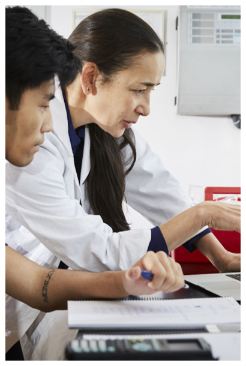 для своих обучающихся
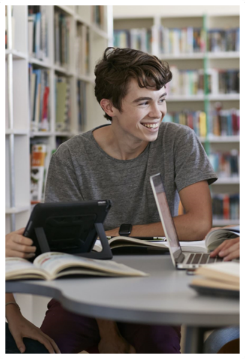 для обучающихся других организаций образования
Итоговая оценка по программе микроквалификации, включенной в учебный план ОП, вносится в приложение, а компетенции – в общеевропейское приложение к диплому (Diploma Supplement - диплома саплэмент))
Освоение программ микроквалификаций завершается итоговой аттестацией и успешно прошедшим ее обучающимся – присвоением микроквалификации
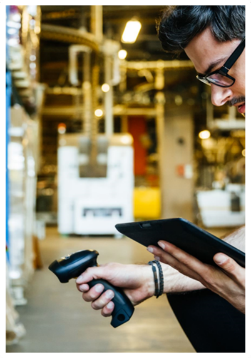 для работников сторонних организаций (по договору)
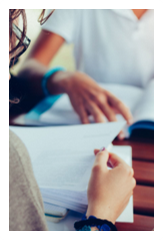 для вольнослушателей
ПОРЯДОК ПРИЗНАНИЯ МИКРОКВАЛИФИКАЦИЙ
Для признания результата(ов) обучения программы микроквалификации претендент предоставляет на рассмотрение Комиссии следующие документы:
Признание результата(ов) обучения присвоенной микроквалификции проводятся в целях:
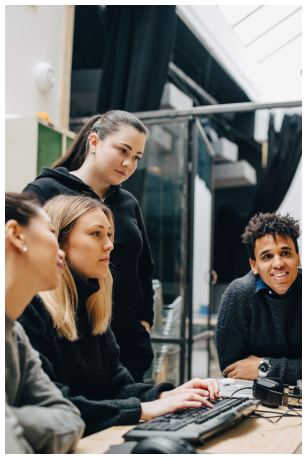 02
01
03
1) подтверждения компетенции для осуществления трудовой деятельности
документ, подтверждающий результат(ы) обучения
заявление о признании результатов обучения программы микроквалификации в произвольной форме на имя председателя Комиссии
копию удостоверения личности
ОВПО также признают результаты обучения программ микроквалификаций, освоенных обучающимися в других организациях образования, на платформах, признанных МООК, в том числе курсов Cousera, eDX, Стенфорд-онлайн и иных официально признанных провайдеров.
Признание результатов обучения курсов микроквалификаций осуществляется на основе сертификата путем соотнесения их объема с казахстанскими академическими кредитами.
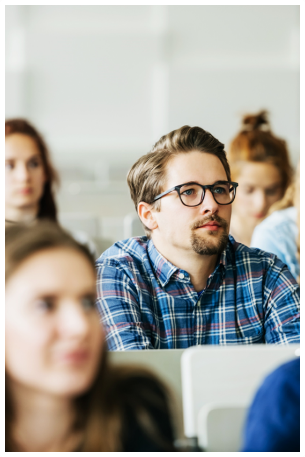 Для признания результата(ов) обучения программ микроквалификаций за исходную трудоемкость одного казахстанского академического кредита принимается 30 академических часов.
2) перезачета кредитов для академических целей (обучения)
В случае совпадения результатов обучения курсов с результатами обучения учебной дисциплины или модуля образовательной программы ОВПО, осуществляется их перезачет и заносится в транскрипт обучающегося.
Комиссия принимает решение о признании результатов обучения программы микроквалификации, либо об отказе
Признание результата(ов) обучения программ микроквалификаций осуществляется Комиссией по признанию результатов неформального образования
ЦИФРОВЫЕ РЕШЕНИЯ В РЕАЛИЗАЦИИ ПРОГРАММ МИКРОКВАЛИФИКАЦИЙ
Программы микроквалификаций, разработанные ОО в соответствии с Правилами, размещаются на сайте или портале ОО и должны быть внесены в Реестр микроквалификаций.
Реестр микроквалификаций ведётся в информационной системе оператора, определенного уполномоченным органом в области образования.
Программа микроквалификаций может быть внесена в Реестр микроквалификаций при наличии положительной оценки внутренней и внешней экспертизы
ОО на своем официальном сайте (образовательном портале) размещает полную информацию о предоставляемых микроквалификациях: программы микроквалификаций, правила их получения, процедуру оценки, порядок признания.
Оператор ведет учет сертификатов об освоении программ микроквалификаций с присвоением номера, сгенерированного в общей базе информационной системы оператора.
Реестр микроквалификаций находится в открытом доступе на единой онлайн платформе, интегрированной с программами микроквалификаций ОО.
МИКРОКВАЛИФИКАЦИИ – КАЗАХСТАНСКИЙ ОПЫТ
Атырауский университет им. Х.Досмухамедова
Карагандинский 
индустриальный 
университет
Торайғыров 
университет
ASTANA IT UNIVERSITY
32 ОП – 15 кредитов
Например: Контролер в производстве черных и цветных металлов, специалист по неразрушающему контролю, Оператор станков ЧПУ,
Слесарь по модульному ремонту, Энергоаудир, Лаборант, Массажист и др.
11 ОП – 15-20 кредитов
Например: Мобильный разработчик Технология програмирования, специалист по кибербезопасности, Операционные системы, Графический дизайн, Туристский агент, Экскурсовод, Правовые основыбизнеса и др.
14 ОП  - 1-5 кредитов
Например: Digital-технолог, лаборант технического анализа, програмист на языке Python, секретарь – референт и др
10 ОП 
Например: Python Developer, Statistics Essentials, ML Specialist, iOS Developer, Android Developer, Database Admin, Менеджер цифровой трансформации, IT-аналитик, Front-End Developer, Back-End Developer
Рудненский
индустриальный
университет
КазНПУ им. Абая
КазНИТУ им. Сатпаева
ВКУ им С. Аманжолова
6 ОП – от 3-5 кредитов
Слесарь КИПиА, Электрослесарь по ремонту электрооборудования электростанций, Электромонтажник по силовым сетям и электрооборудованию, бухгалтер, машинист эксковатора
4 ОП – 20 кредитов
Безопасность систем и сетей, 
Коорпоративные информационные системы, Разработка информационно-измерительных технологий, разработка программного обеспечения для мехатронных систем
24 ОП –  12 кредитов
Педагог ассистент в инклюзивном образовании, Куратор-класный руководитель, Медиация – решение конфликтов, речевой этикет и культура делового общения, Правовая культура, Дизайн текстиля и моды, полиграфия, цифровое искусство и др.
19 ОП – 13-17 кредитов
Туроператор, Гидэкскурсовод, Мообилограф-видеомонтажер, Конлитер –технолог, Лаборант-химического анализа, Гидроэколог –оценщик по водной безопасности, Пчеловод-матковод, специалист по проведению логомассажа и др.
ПРЕИМУЩЕСТВА МИКРОКВАЛИФИКАЦИЙ (I)
1. Гибкость и адаптивность
Актуальные навыки: Микроквалификации позволяют быстро адаптировать учебный план к изменениям на рынке труда, предоставляя студентам актуальные и востребованные навыки.
Индивидуальные траектории: Студенты могут выбирать дополнительные квалификации, что помогает им формировать уникальные образовательные маршруты.
2. Углубление знаний
Специализация: Микроквалификации дают возможность углубить знания в конкретной области, что может повысить конкурентоспособность выпускников.
Комбинированные навыки: Студенты могут сочетать микроквалификации с основным обучением, что способствует междисциплинарным подходам.
3. Снижение барьеров для обучения
Доступность: Микроквалификации могут быть предложены в гибком формате (онлайн или смешанном), что делает обучение более доступным для разных групп. 
Краткосрочные программы: Это может быть привлекательно для тех, кто не может позволить себе долгосрочное обучение.
ПРЕИМУЩЕСТВА МИКРОКВАЛИФИКАЦИЙ (II)
4. Повышение мотивации
Быстрые результаты: Возможность получить новую квалификацию за короткий срок может повысить мотивацию студентов и их заинтересованность в учебе.
Практическая значимость: Микроквалификации часто ориентированы на практические навыки, что делает обучение более целенаправленным.
5. Соответствие требованиям работодателей
Обратная связь от индустрии: Включение микроквалификаций в программы позволяет образовательным учреждениям оперативно реагировать на запросы работодателей.
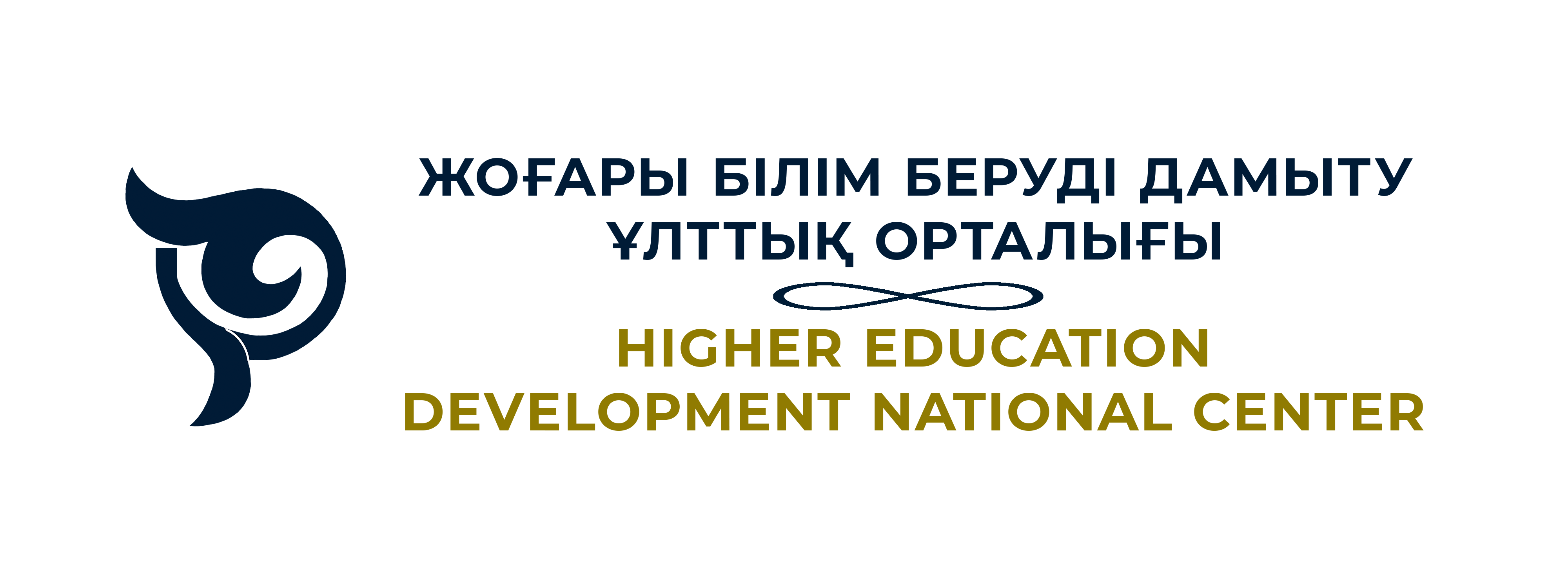 Благодарю за внимание!
Национальный центр развития высшего образования
a.nurmagambetov@n-k.kz